مشروع ورقة سياسات حولاقتصاد الرعاية: أعمال الرعاية غير مدفوعة الاجر وأثرها على فرص عمل المرأة العربية
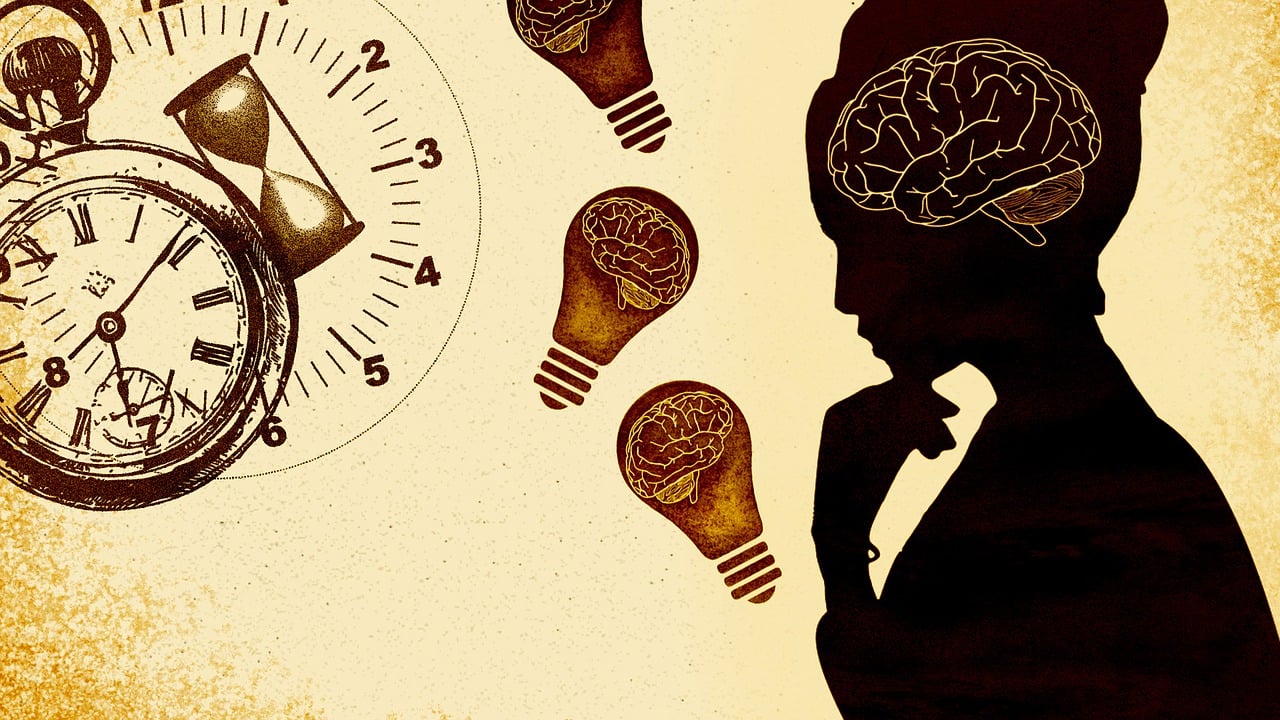 القاهرة
22 فيفري 2024
التقديم
تُعتبر اعمال الرعاية ذات منفعة عامة أساسية للمجتمعات واقتصادات الدول، الا أن مسؤولية تقديمها تقع في معظم المجتمعات بشكل كبير على عاتق الأسر، وداخل الأسرة، تتحمل النساء والفتيات بالدرجة الأولى هذا العبء.
 تقضي النساء كمعدل عالمي حوالي 2.5 مرة أكثر من الرجال بالنسبة للوقت المخصص لهذا النوع من الأعمال.
 في الدول العربية، تؤدي المرأة في المتوسط أعمال رعاية غير مدفوعة الأجر بقدر 4.7 مرات أكثر من الرجل - وهي أعلى نسبة في العالم. 
تترافق كمية الوقت المخصص للعمل الرعائي غير المدفوع بارتباط سلبي مع مشاركة النساء في سوق الشغل، اذ يشكل عائقًا أساسيا أمام تطور مسارهن المهني.
وفق مؤشر الفجوة بين الجنسين الصادر عن المنتدى الاقتصادي العالمي لسنة 2023 ومؤشر عدم المساواة بين الجنسين الصادر عن برنامج الأمم المتحدة للتنمية (2021-2022)، تحتل منطقة الشرق الأوسط وشمال إفريقيا مرتبة متدنية في الترتيب العالمي، خصوصا في مجال مشاركة المرأة في القوى العاملة، حيث تعتبر النسبة الأدنى عالميا (19.3%). 
هذه النسبة تتعارض مع الارتفاع الملحوظ في المستوى التعليمي للفتيات والنساء، مما يشير إلى أن هذه الزيادة الحديثة في إنجازات التعليم لم تترجم بعد إلى تمكين اقتصادي وفرص أفضل للنساء
 تحول عدة عوامل بنيوية، وثقافية واجتماعية دون الاندماج الفعلي للنساء في الحياة الاقتصادية وفي التصرف وفي المجال المهني.
ترتبط هذه الفجوات المستمرة بين الجنسين في مجال التمكين الاقتصادي أساسا بالقيم الاجتماعية الجندرية والصور النمطية للجنسين، حيث تركز التوقعات الاجتماعية على أهمية الدور الرعائي والمنزلي غير المدفوع للمرأة داخل الأسرة مقارنة بالرجل.
المصطلحات
اقتصاد الرعاية:

هو إجمالي جميع أعمال الرعاية مدفوعة وغير مدفوعة الأجر.
وهي تشمل مختلف قطاعات الرعاية: التعليم والصحة والرعاية الاجتماعية والعمل المنزلي.
أعمال الرعاية مدفوعة الأجر المباشرة أو غير المباشرة
 
يتم اداؤها مقابل أجر أو ربح 
تتولى تقديمها القطاعات العامة والخاصة
أعمال الرعاية غير المدفوعة:
تقديم رعاية مباشرة أو غير مباشرة دون أجر داخل الأسرة
أعمال الرعاية المباشرة: أنشطة شخصية تتعلق برعاية الأطفال وكبار السن وذوي وذوات الإعاقة أو المصابين أو المصابين بأمراض مزمنة. 
 أعمال الرعاية غير المباشرة: تتكون من الأنشطة اللازمة لاستمرار رعاية الأفراد والأسر المعيشية(الطعام، التنظيف المسكن وإصلاحه والعناية بالملابس والأحذية والتسوق
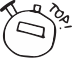 المحاور
1- ابراز القيمة الاقتصادية لأعمال الرعاية غير مدفوعة الأجر 
2- تأثير أعمال الرعاية غير المدفوعة على فرص المرأة في الحصول على عمل وعلى تطورها المهني والشخصي
 3-دورالقيم والتقاليد الثقافية في تشكيل التمثلات الاجتماعية حول العمل الرعائي وتحديد الأدوار الجندرية بالنسبة للجنسين في هذا المجال
 4- التوصيات للنهوض باقتصاد الرعاية وتخفيف اختلال التوازن بين الجنسين في مجال أعمال الرعاية غير مدفوعة الأجر
5- النقاش العام
1
القيمة الاقتصادية لأعمال الرعاية غير مدفوعة الأجر
القيمة الاقتصادية لأعمال الرعاية غير مدفوعة الأجر
تُعتبر رعاية الأسرة غير المدفوعة نشاطا أساسيا في حياة المجتمعات واقتصادات الدول وله دور مفصلي في دعم رفاهية الأفراد والأسر والمجتمعات، اذ تتوقف المشاركة في الحياة الاقتصادية والسياسية والاجتماعية على الرعاية الجيدة التي يتلقاها الأفراد داخل أسرهم. وتُعتبر الأنشطة المتعلقة بإنتاج الخدمات للاستخدام الذاتي، مثل التعليم، والرعاية الصحية، وتربية الأطفال، تشكيلًا للرأس المال البشري وهي مهمة لضمان استدامة الرفاه والنمو الاقتصادي. فالعمل الرعائي غير المدفوع ضروري لتشغيل الاقتصاد، ولكن غالباً ما يتم تجاهله وعدم الاعتراف به اذ يظل هذا الصنف من العمل في الكثير من الأحيان غير مرئي، سواء في السياسات العمومية أو الإحصاءات أو الاقتصاد العالمي.
البيانات الاقتصادية التقليدية (الناتج الوطني الخام ونسبة الناشطين)، تم تصميمها أساسا لقياس الاقتصاد الانتاجي، ويتم استبعاد العمل المنزلي غير المدفوع عادة منه
القيمة الاقتصادية لأعمال الرعاية غير مدفوعة الأجر
تناولت بعض الدراسات منذ عقود هذه المسألة سواء من زاوية العلوم الاقتصادية أو من زاوية الدراسات النسوية في مجال الاقتصاد: المخاطر التي قد تنشأ عند استبعاد العمل المنزلي غير المدفوع من التحاليل الاقتصادية (macroeconomic). 
صعوبات في تحديد القيمة النقدية لهذه الأنشطة؛ لأن العمل غير مدفوع الأجر كما أنه غالبًا ما ينتج خدمات غير انتاجية، فضلا عن شح البيانات والإحصاءات ذات العلاقة. 
 هذه العوامل تفضي الى اهمال العقبات الخاصة التي تواجه النساء والوقت الكبير الذي يخصصنه للرعاية والأعمال المنزلية غير المُدفوعة عند تصميم السياسات المتعلقة بالخدمات العامة والبنية التحتية.
 تطورا على مستوى المقاربات المنهجية لدراسة هذه الظاهرة قصد الاعتراف بالقيمة الاقتصادية لأعمال الرعاية واقتراح أدوات عملية على صانعي السياسات العمومية لقيس قيمتها في الاقتصاد الوطني وذلك بالتركيز أساسا على أهمية الإحصاءات والبيانات المتعلقة بأعمال الرعاية غير المدفوعة. 
يمثل قيمة العمل غير المدفوع جزءًا هاما من الناتج المحلي الإجمالي (نسبة تتراوح بين 20% إلى 60%) في بعض البلدان المحددة التي تقدم تقديرات للقيمة الاقتصادية للعمل المنزلي ورعاية الأفراد والعمل التطوعي.
القيمة الاقتصادية لأعمال الرعاية غير مدفوعة الأجر
تم في 2015 إدراج مؤشر خاص ضمن أهداف التنمية المستدامة للاعتراف بقيمة العمل الرعائي والمنزلي غير المدفوع (المؤشر 5.4) تحت الهدف 5 المتعلق بالمساواة بين الجنسين وتمكين كل النساء والفتيات. 
الهدف 5.4
الاعتراف بأعمال الرعاية والعمل المنزلي غير المدفوعة الأجر وتقديرها، بتوفير الخدمات العامة والهياكل الأساسية، ووضع سياسات للحماية الاجتماعية، وتعزيز تقاسم المسؤولية داخل الأسرة المعيشية والعائلة، حسبما يكون ذلك مناسبا على الصعيد الوطني. 
المؤشر 5.4.1
نسبة الوقت المخصص للأعمال المنزلية وأعمال الرعاية غير المدفوعة الأجر، بحسب الجنس والعمر والمكان
2
تأثير أعمال الرعاية غير مدفوعة الأجر على فرص الحصول على عمل والتطور المهني والشخصي
تأثير أعمال الرعاية غير مدفوعة الأجر على فرص الحصول على عمل والتطور المهني والشخصي
تلعب المرأة دورًا رائدًا في اقتصاد الرعاية في الدول العربية، حيث تؤدي في المتوسط أعمال رعاية غير مدفوعة الأجر بقدر 4.7 مرات أكثر من الرجل - وهي أعلى نسبة في العالم
معدل توزيع أعمال الرعاية غير مدفوعة الأجر والعمل المأجور حسب الجنس عبر العالم
تأثير أعمال الرعاية غير مدفوعة الأجر على فرص الحصول على عمل والتطور المهني والشخصي
تعتبر مشاركة النساء في القوى العاملة بالدول العربية الأدنى من أي منطقة في العالم
معدل مشاركة القوى العاملة بالنسبة للأشخاص الذين تتجاوز أعمارهم 15 عامًا حسب الجنس والمنطقة الجغرافية (2019)
يعود ذلك لعدة عوامل من بينها مسؤوليات الرعاية غير مدفوعة الأجر التي تؤديها المرأة، ونقص خدمات وسياسات الرعاية التي قد تساعد الأسرة عموما والمرأة تحديدا في التوفيق بين مسؤوليات الرعاية غير المدفوعة تلك والمشاركة في العمل بأجر. 
 بالنسبة للنساء اللواتي تمارسن نشاطا اقتصاديا مدفوع الأجر، عادة ما تُشكل أعمال الرعاية عبئا مضاعفا يُثقل كاهلهن حيث يطرح التوفيق بين الحياة العائلية والحياة المهنية تحديا كبيرا ويشكل في الكثير من الأحيان عقبة تحول دون تطورهن المهني (عدم الوصول الى مواقع المسؤولية، عدم الحصول على ترقيات، العمل بنصف وقت، التقاعد المبكر).
تنخفض نسبة مشاركة المرأة في القوى العاملة  في معظم المناطق مع كل طفل إضافي تحت سن الست سنوات بينما يظل معدل مشاركة الرجال دون تغيير.
تأثير أعمال الرعاية غير مدفوعة الأجر على فرص الحصول على عمل والتطور المهني والشخصي
تضطر النساء إلى البحث عن وظائف "مرنة" مثل العمل في قطاعات غير مهيكلة او غير رسمية أو بدوام جزئي، لتمكينهن من التوفيق بين النشاط مدفوع الأجر مع المسؤوليات العائلية بسهولة أكبر. وهذه الوظائف في معظم الأحيان هي أقل أجراً من الوظائف الرسمية أو تلك التي تكون بدوام كامل كما أنها تفتقر عادة لنظام الحماية الاجتماعية.
نسبة من النساء لا يستفدن إلا بشكل جزئي أو لا يستفدن نهائيا من أي نظام للضمان الاجتماعي وذلك بسبب عاملين أساسيين:
- ارتباط الاستفادة من الضمان الاجتماعي بالعمل المأجور الرسمي في حين أن نسبة مشاركة النساء في سوق الشغل تبقى متدنية، كما تتواجد النساء بنسبة ضعيفة في القطاع الرسمي.
-الأدوار الجندرية اذ يشكل الزواج ثم الأمومة ورعاية الأطفال وأحد أفراد الأسرة عاملا إضافيا يعوق اندماج النساء في سوق العمل الرسمي
3
تأثير القيم والتقاليد الثقافية في تشكل التمثلات الاجتماعية للعمل الرعائي
ما هي الأدوار "الجندرية" التي تتولاها النساء والرجال؟
هذه العلاقات عبر العالم وفي المنطقة العربية درجات متفاوتة من التغيير تحت تأثير تطور القيم والمعايير السائدة. 
يعتبر التغيير المعياري المتعلق بالأعراف السائدة عملية بطيئة ومعقدة، ويتضح ذلك من حقيقة أنه لا يوجد مكان في العالم يقوم فيه الرجال بأداء أعمال الرعاية غير مدفوعة الأجر مثل النساء
تقليديا، تؤيد الأدوار القائمة على النوع الاجتماعي تقسيم العمل وفق نمط قوامة الرجل أو الرجل المعيل، (وهو ما يفسر تثمين دوره الإنتاجي ونشاطه في الفضاء العام) 
المرأة مقدمة الرعاية (وهو ما يولد اعترافا وتقديرا خاصا في المجتمع لدورها الانجابي المتصل أساسا بمجموعة من الأعمال غير مدفوعة الأجر يكون مجالها الفضاء الخاص)
تقسيم الأدوار بين النساء والرجال ليس تلقائيا أو ثابتا وإنما تحدده الثقافات المختلفة والتطور المجتمعي
4
سبل
 التغيير والخطوات المستقبلية
ماهي السياسات الحالية؟
تنفذ العديد من البلدان العربية سياسات وخدمات رعاية منتقاة: إجازات الرعاية المدفوعة، رعاية وتعليم الطفولة المبكرة، خدمات رعاية كبار السن، تمكين النساء من حق الدوام الجزئي، التقاعد المبكر...
النقائص:
غياب مقاربة شاملة واستراتيجية خاصة باقتصاد الرعاية
اعتراف ضمني بأعمال الرعاية غير مدفوعة الأجر 
محدودية المسوحات وبيانات استخدام الوقت والتي تسمح بدراسة مفصلة لأعمال الرعاية المباشرة وغير المباشرة
يشكل قطاع الرعاية مدفوعة الأجر من أكبر القطاعات المشغلة للنساء في دول المنطقة  ولكن يعد التوظيف في هذا المجال في القطاع الخاص عرضة لغير الرسمية والفجوات القائمة على النوع الاجتماعي في الأجور وتدني مؤهلات العمالة
 افتقاد التنسيق بين الأطراف الحكومية المتدخلة
ماهي السياسات الحالية؟
التقاعد المبكر، والدوام الجزئي: بالرغم من أن هذه الاجراءات قد تستجيب لواقع أن النساء الموظفات أو الاجيرات يعانين من عبء مزدوج: عبء مهني واخر عائلي، الا ان تكريسها بموجب القانون وتمتيع النساء بها فقط يمكن أن يرسخ التصورات النمطية  باعتبار أعمال الرعاية غير المدفوعة مسؤولية تقع أساسا على عاتق النساء مقابل اعتبار مشاركتهن في النشاط الاقتصادي ثانويا. 
 الام العاملة التي تختار التقاعد المبكر تتم” معاقبتها“، بحيث أن معاش تقاعدها أقل بكثير من مثيلاتها التي تفضلن أخذ تقاعدهن بكامله. فمن جهة، يحرم اختيار الاستفادة من التقاعد المبكر العاملات من جمع المزيد من سنوات العمل مما يحد من مقدار معاشهن وما يفضي الى تمركز الفقر في سن الشيخوخة عند النساء، ومن جهة ثانية تُمنح الترقيات في أغلب الأحيان في اخر سنوات الخدمة المهنية. كما يفضل المشغل توظيف رجل يستفيد من تقاعده بعد إتمام مدة خدمته معاقبتها“، بحيث أن معاش تقاعدها أقل بكثير من مثيلاتها التي تفضلن أخذ تقاعدهن بكامله. فمن جهة، يحرم اختيار الاستفادة من التقاعد المبكر العاملات من جمع المزيد من سنوات العمل مما يحد من مقدار معاشهن وما يفضي الى تمركز الفقر في سن الشيخوخة عند النساء، ومن جهة ثانية تُمنح الترقيات في أغلب الأحيان في اخر سنوات الخدمة المهنية وبالتالي فالنساء اللواتي يخترن التقاعد المبكر يختلف اجرهن الأساسي عن مثيلاتهن اللواتي يعملن لمدة أطول. كما يفضل المشغل توظيف رجل يستفيد من تقاعده بعد إتمام مدة خدمته
ما هي المقاربات المعتمدة للإصلاح؟
3 R
Recognition
Reduction
Redistribution
سياسات الرعاية
 تخصص سياسات الرعاية الموارد اللازمة نحو الاعتراف بأعمال الرعاية غير مدفوعة الأجر أو إعادة توزيعها أو الحد منها.
1- الاعتراف بأعمال الرعاية غير مدفوعة الأجر
وضع الصور النمطية التي تقلل من قيمة أعمال الرعاية وتجعلها غير مرئية على المحك عند رسم وانفاذ السياسات العامة 
2- الحد منها
تقليص الوقت المخصص لأعمال الرعاية من خلال تحسين الخدمات والمرافق
3-إعادة توزيعها
التوجه نحو تقاسم أكثر توازن للأعباء بين المرأة والرجل داخل الأسرة من جهة وبين الأسر والمجتمع من جهة أخرى
التوصيات
التوصيات
اعتماد تدابير تهدف الى التوفيق بين الحياة المهنية والحياة العائلية: 
 إقرار إجازة الأبوة أو الاجازة الأبوية، مرونة ساعات العمل وإمكانية العمل عن بعد، توفير المحاضن في أماكن العمل سواء في القطاع الخاص أو العام، التمويل العمومي للخدمات الاجتماعية ذات الجودة خصوصا بالنسبة لرعاية وتعليم الطفولة المبكرة ورعاية كبار السن (الحاجة إلى الاستثمار المزدوج في خدمات رعاية وتعليم الطفولة المبكرة ورعاية كبار السن.)
التوصيات
التصديق على الاتفاقيات الدولية:
 -الاتفاقية العربية رقم 5 لعام 1976 بشأن المرأة العاملة، التي تقر المساواة التامة بين الجنسين في العمل وضرورة اصدار التشريعات وتوفير التسهيلات التي تمكن المرأة من التوفيق بين المسؤوليات الأسرية والعمل (تهيئة حضانة في مكان العمل، تأمين خاص للأمومة)
- اتفاقية منظمة العمل الدولية رقم 156 (التي اعتمدت في عام 1981) (اتفاقية العمال ذوي المسؤوليات العائلية)، التي تحظر التمييز ضد العمال بناءً على وضعهم العائلي وتدعو أصحاب العمل إلى مراعاة احتياجات هؤلاء العمال، بما في ذلك توفير رعاية الأطفال؛
- اتفاقية منظمة العمل الدولية رقم 175 (التي اعتمدت في عام 1994) (اتفاقية العمل بدوام جزئي)، التي تدعو أصحاب العمل إلى توفير الظروف المكافئة لموظفيهم بدوام جزئي مثل تأمين الاجتماعي والأجور المتساوية وحقوق التفاوض؛ 
-اتفاقية منظمة العمل الدولية رقم 177 (التي اعتمدت في عام 1996) (اتفاقية العمل المنزلي)، التي تهدف إلى تحسين وضع العمل للعاملين في هذا القطاع وضمان تمتعهم بنظام التأمين الاجتماعي؛ 
-اتفاقية منظمة العمل الدولية رقم 183 (التي اعتمدت في عام 2000) (اتفاقية حماية الأمومة)، التي تدعو إلى توفير إجازة أمومة للنساء الحوامل والمرضعات. بصفة جماعية، تكون ممولة من خلال نظام التأمين الاجتماعي.
التوصيات
- مراجعة نظام التأمين الاجتماعي من أجل تعزيز المساواة والإنصاف والاستدامة (التوصية 202 حول الأرضيات الوطنية للحماية الاجتماعية 2012 لمنظمة العمل الدولية )
تحسين النسبة بين عدد المساهمين وعدد المستفيدين من المعاشات : الرفع من نسبة المشاركة الاقتصادية للنساء سيعزز بشكل كبير التنمية الاقتصادية في السياق الحالي الذي يعرف تغيرا ديموغرافيا سريعا شريطة أن تتمكن النساء من القيام بوظائف لائقة.
القيام بالإصلاحات الهيكلية الضرورية لتعزيز الصبغة الرسمية على خدمات الرعاية مدفوعة الأجر، خصوصا في القطاع  الخاص (بهدف تطوير العمالة اللائقة وضمان حقوق مسدي هذه الخدمات) ولضمان خدمات عالية الجودة لمتلقي الرعاية.
5
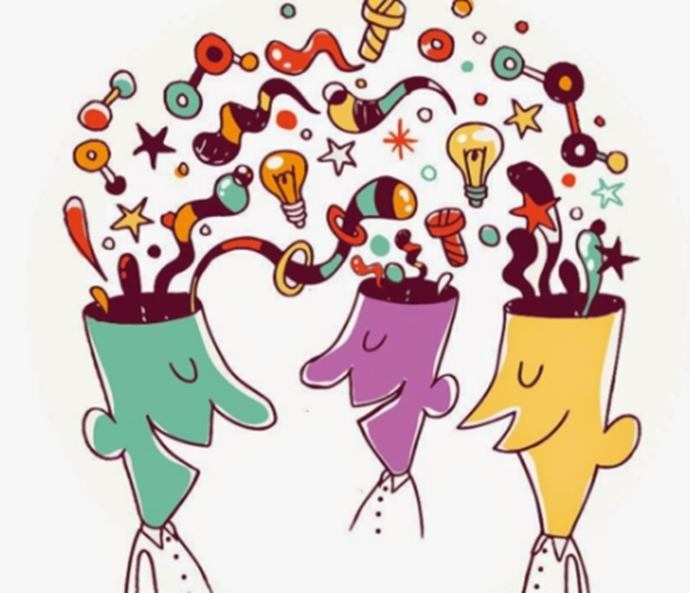 النقاش العام